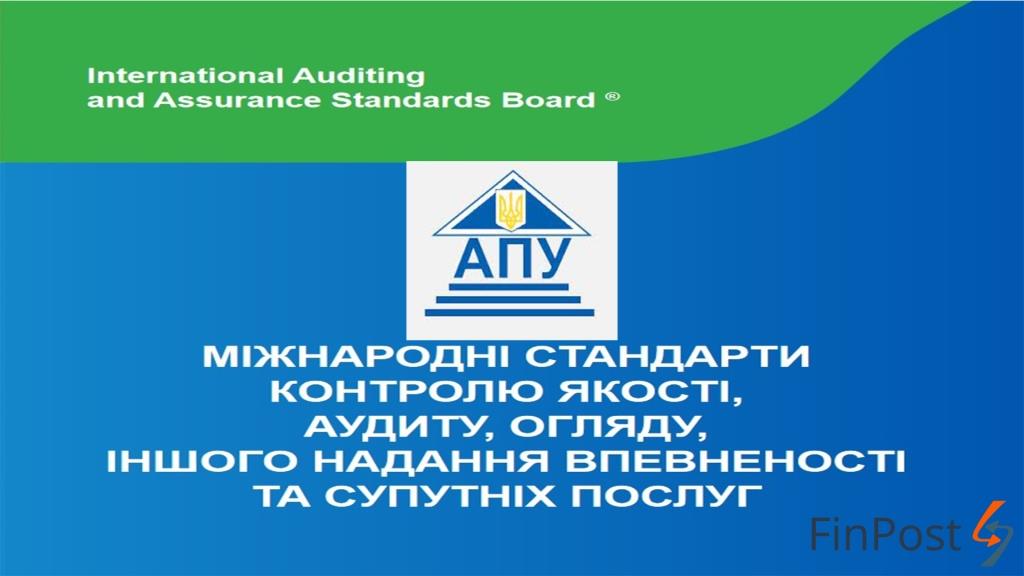 Рада з міжнародних стандартів аудиту та надання впевненості (РМСАНВ)
розробляє
МСЗНВ (Міжнародні стандарти завдань з надання впевненості)
МСА (Міжнародні стандарти контролю якості, аудиту, огляду, іншого надання впевненості та супутніх послуг)
МСЗО (Міжнародні стандарти завдань з огляду)
які стосуються завдань з надання впевненості, що не є аудитом чи оглядом історичної фінансової інформації
що стосуються аудиторської перевірки та огляду історичних фінансових звітів
Положення щодо практики
Рада з міжнародних стандартів аудиту та надання впевненості (РМСАНВ)
розробляє стандарти контролю якості для фірм та груп із завдань, які стосуються практичних питань аудиту, надання впевненості та супутніх послуг;
встановлює принципи та надає рекомендації для аудиторів та інших професійних бухгалтерів;
надає інструментарій, що відповідає постійно зростаючим вимогам, що змінюються, до звітності з фінансової інформації;
надає рекомендації зі спеціалізованих питань.
Структура стандартів, виданих РМСАНВ
Кодекс етики професійних бухгалтерів РМСЕБ
Послуги, до яких застосовується дія стандартів РМСАНВ
Міжнародні стандарти контролю якості МСАЯ 1-99
Міжнародна концептуальна основа завдань з надання впевненості
Аудит та огляд 
історичної фінансової інформації
Завдання з надання впевненості інші ніж аудит чи огляд історичної фінансової звітності
Супутні послуги
Міжнародні стандарти аудиту МСА 100-999
Міжнародні стандарти супутніх послуг МССП 
4000-4699
Міжнародні стандарти завдань з надання впевненості МСЗНВ 
3000-3699
Міжнародні стандарти завдань з огляду МСЗО 2000-2699
Статус міжнародних стандартів, виданих РМСАНВ
стандарти РМСАНВ
національні законодавчі та нормативні документи
не мають переважної сили
Якщо національні законодавчі чи нормативні документи відрізняються від стандартів РМСАНВ або суперечать ним у певному питанні, завдання, яке виконується відповідно до національних вимог, буде автоматично вважатись таким, що не відповідає стандартам РМСАНВ.
Статус міжнародних стандартів, виданих РМСАНВ
Професійний бухгалтер не повинен заявляти, що його робота відповідає стандартам РМСАНВ, якщо він не повністю виконав вимоги всіх тих стандартів, що стосуються конкретного завдання.
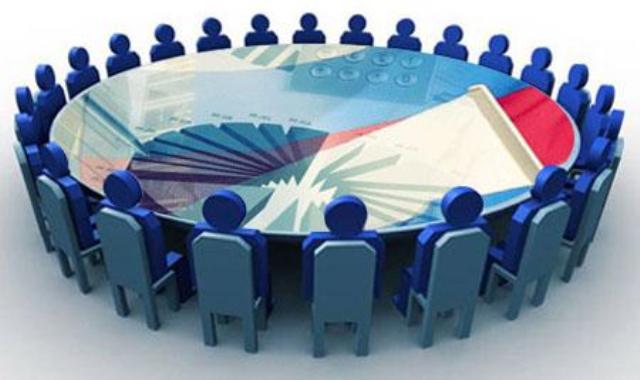 Офіційними стандартами РМСАНВ, обов’язковими до застосування, є Міжнародні стандарти, видані РМСАНВ відповідно до встановленого порядку.
Застосування
під час аудиту історичної фінансової інформації
Міжнародні стандарти аудиту (МСА)
Міжнародні стандарти завдань з огляду (МСЗО)
під час огляду історичної фінансової інформації.
Міжнародні стандарти завдань з надання впевненості (МСЗНВ)
під час завдань з надання впевненості, що не є аудитами або оглядами історичної фінансової інформації.
під час виконання завдань з підготовки фінансової інформації, завдань з виконання узгоджених процедур та інших супутніх послуг, як зазначено РМСАНВ
Міжнародні стандарти супутніх послуг (МССП)
Застосування
Міжнародні стандарти контролю якості (МСКЯ)
при наданні всіх послуг, на які поширюється дія Стандартів завдань РМСАНВ.
МСА, МСЗО, МСЗНВ та МССП разом іменуються Стандартами завдань РМСАНВ
потрібно адаптувати залежно від обставин застосування під час аудиту іншої фінансової інформації
Міжнародні стандарти аудиту (МСА)
всі фірми при наданні ними всіх видів послуг, на які поширюється дія Стандартів завдань РМСАНВ
Міжнародні стандарти з контролю якості (МСКЯ)
Статус нотатків з практики та інших документів, виданих РМСАНВ
містять матеріали, які фірми можуть використовувати під час розробки програм внутрішнього навчання та внутрішніх стандартів
призначені для поширення тими, хто відповідає за національні стандарти, або використання при розробці відповідних національних матеріалів
не висувають додаткових вимог до аудиторів на додаток до вимог, викладених у МСА
не відміняють відповідальність аудитора за дотримання вимог усіх МСА
НМПА можуть допомогти аудитору в:
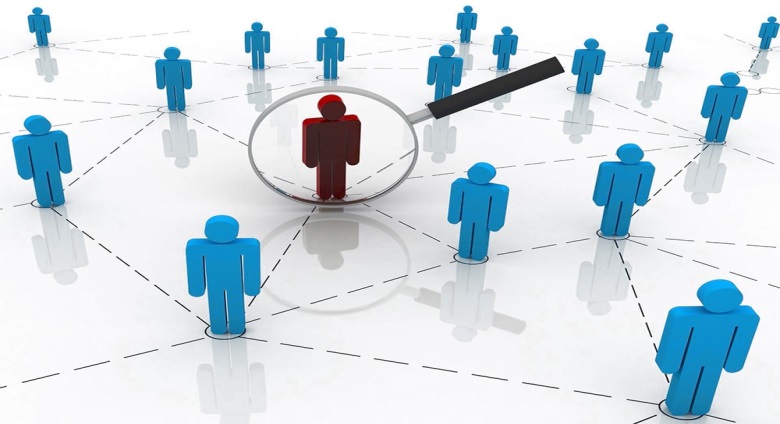 отриманні розуміння обставин суб’єкта господарювання під час судження щодо ідентифікації й оцінки ризиків суттєвого викривлення
судженні щодо дій у відповідь на оцінені ризики, включаючи судження, які процедури можуть виявитися прийнятними за обставин завдання
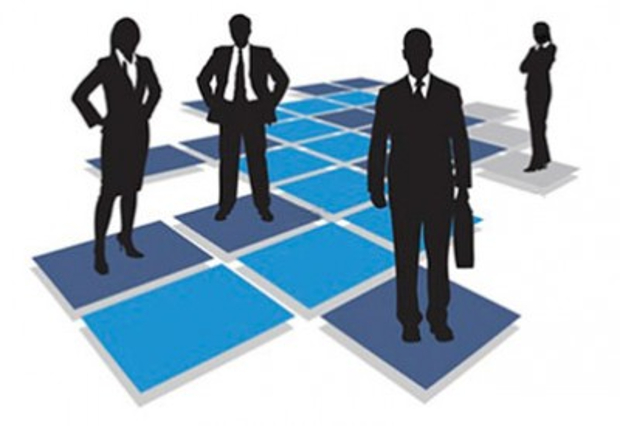 РМСАНВ може також публікувати
Нотатки з міжнародної практики супутніх послуг (НМПСП)
Нотатки з міжнародної практики завдань з надання впевненості (НМПЗНВ)
Нотатки з міжнародної практики огляду (НМПО)
Застосування стандартів контролю якості, аудиту, огляду, іншого надання впевненості та супутніх послуг в Україні.
видання 2015 року, яке оприлюднено на веб-сайті Ради з Міжнародних стандартів аудита та надання впевненості
Рішення «Про можливість застосування Міжнародних стандартів контролю якості, аудиту, огляду, іншого надання впевненості та супутніх послуг, видання 2015 року до дати офіційного затвердження українського перекладу цього видання Аудиторською палатою України» від 26.01.2017 р. 
№ 338/8 м. Київ
АПУ дозволила аудиторським фірмам та аудиторам, за наявності ініціативи та/чи згоди замовників аудиту, добровільне застосування Міжнародних стандартів контролю якості, аудиту, огляду, іншого надання впевненості та супутніх послуг
Міжнародна концептуальна основа завдань з надання впевненості
Стислий огляд
Концептуальна основа стосується завдань з надання впевненості, які виконуються практикуючими фахівцями
Вступ
Описуються завдання з надання впевненості та вказується відмінність між прямими завданнями і завданнями з підтвердження, а також між завданнями з надання обґрунтованої впевненості та завданнями з надання обмеженої впевненості.
Опис завдань з надання впевненості
Обсяг Концепт. основи
Встановлюються відмінності між завданнями з надання впевненості та іншими завданнями, наприклад завданнями з консультування.
РМСАНВ може також публікувати
Нотатки з міжнародної практики супутніх послуг (НМПСП)
Нотатки з міжнародної практики завдань з надання впевненості (НМПЗНВ)
Нотатки з міжнародної практики огляду (НМПО)
Міжнародна концептуальна основа завдань з надання впевненості
Стислий огляд
ідентифіковано та розглянуто п’ять елементів, які характеризують завдання з надання впевненості: тристоронні відносини; предмет завдання; критерії; докази; та звіт з надання впевненості.
Передумови для завдань з надання впевненості
пояснюється важлива відмінність між завданнями з надання обґрунтованої впевненості та завданнями з надання обмеженої впевненості
розглядаються, наприклад, важливі відмінності в предметах завдань з надання впевненості, необхідні характеристики прийнятних критеріїв, ролі ризику та суттєвості в завданнях з надання впевненості, а також
розглядається, як висловлюються висновки в завданнях з надання обґрунтованої впевненості та завданнях з надання обмеженої впевненості
Міжнародна концептуальна основа завдань з надання впевненості
Стислий огляд
Передумови для завдань з надання впевненості
В цьому розділі встановлюються передумови для прийняття практикуючим фахівцем завдання з надання впевненості
В цьому розділі розглянуто відповідальність практикуючого фахівця за надання іншої інформації на додаток до свого звіту із завдання, документацію та значення асоціювання практикуючого фахівця з предметом завдання або інформацією з предмета завдання.
Інші питання
ЗАСТОСОВНА КОНЦЕПТУАЛЬНА ОСНОВА ФІНАНСОВОГО ЗВІТУВАННЯ – це концептуальна основа фінансового звітування, прийнята управлінським персоналом та в разі потреби тими, кого наділено найвищими повноваженнями, при складанні фінансової звітності, яка є прийнятною з огляду на характер суб’єкта господарювання та цілі фінансової звітності або яка вимагається законодавством чи нормативними актами.
(i) підтверджує, прямо чи опосередковано, що для досягнення достовірного подання фінансової звітності управлінському персоналу може бути потрібно надати розкриття інформації, крім тієї, якої конкретно вимагає концептуальна основа;
(ii) прямо підтверджує, що для досягнення достовірного подання фінансової звітності управлінському персоналу може бути потрібно відхилитися від вимоги концептуальної основи. Очікується, що такі відхилення необхідні лише за надзвичайно рідкісних  обставин.
«КОНЦЕПТУАЛЬНА ОСНОВА ДОСТОВІРНОГО ПОДАННЯ» - вживають для зазначення концептуальної основи фінансового звітування, яка потребує відповідності вимогам концептуальної основи і
«КОНЦЕПТУАЛЬНА ОСНОВА ДОТРИМАННЯ ВИМОГ - уживають для зазначення концептуальної основи фінансового звітування, яка вимагає дотримання вимог концептуальної основи, але не містить положень пунктів (i) і (ii), наведених вище.
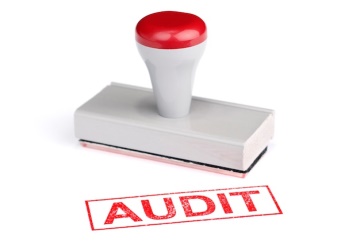 Наприклад:
є наслідком вимірювання фінансового стану суб’єкта господарювання, його фінансових показників та грошових потоків (предмет завдання) шляхом застосування концептуальної основи фінансового звітування (критерії)
Фінансова звітність (результат)
Звіт щодо ефективності внутрішнього контролю (результат)
є наслідком оцінювання процесу внутрішнього контролю суб’єкта господарювання (предмет завдання) шляхом застосування відповідних критеріїв
Виміри продуктивності конкретного суб’єкта господарювання (результат)
є наслідком вимірювання різних аспектів роботи (предмет завдання) шляхом застосування відповідних методологій вимірювання (критерії)
Наприклад:
Звіт з викидів парникових газів (результат)
є наслідком вимірювання викидів парникових газів суб’єктом господарювання (предмет завдання) шляхом застосування протоколів визнання, вимірювання й подання (критерії)
Звіт щодо дотримання вимог (результат)
є наслідком оцінювання дотримання вимог суб’єктом господарювання (предмет), наприклад, законодавчих чи нормативних актів (критерії)
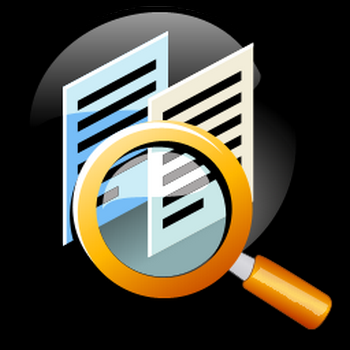 оцінювання аудитором за допомогою визначених критеріїв предмета перевірки та складання звіту, який надає користувачеві певний рівень впевненості щодо цього предмета перевірки
Мета завдання з надання впевненості
Рівні впевненості
Абсолютна впевненість - 100% гарантування відсутності суттєвих перекручень та помилок в інформації, щодо якої аудитором зроблено висновок.
Аудитор не може надати абсолютної впевненності, щодо достовірності фінансових звітів.
причини
під час проведення процедур перевірки, як правило, використовується не суцільний, а вибірковий підхід
отримані аудитором докази за своїм характером є ймовірніше переконливими, аніж остаточними
завжди існують обмеження, які властиві будь-якій системі внутрішнього контролю
Форми надання впевненості:
Обґрунтована впевненість
зменшення ризику завдання з надання впевненості до прийнятно низького рівня в обставинах завдання як основи для позитивної форми висновку практика (аудитора)
Мета
Аудитор висловлює високий, але не абсолютний рівень впевненості в тексті аудиторського висновку про те, що інформація, яка пройшла аудиторську перевірку не містить суттєвих викривлень, це так звана ПОЗИТИВНА ФОРМА ВИСНОВКУ застосування концептуальної основи фінансового звітування (критерії)
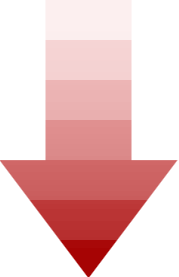 Форми надання впевненості:
Обмежена впевненість
зменшення ризику завдання з надання впевненості до рівня, який є прийнятним в обставинах завдання (але цей ризик є більшим, ніж у завданні з надання обґрунтованої упевненості) як основи для негативної форми висновку практика (аудитора)
Мета
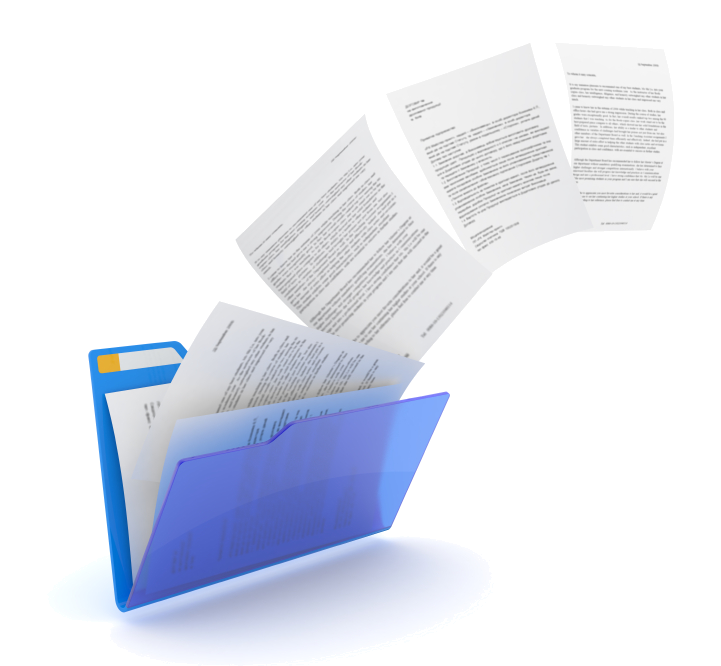 Текст аудиторського висновку - 
під час проведення перевірки аудитором не отримано свідчень, які давали б підстави вважати, що інформація, яка пройшла перевірку, містить суттєві викривлення – 
це негативна форма висновку
Види завдань, що виконують аудитори
зниження ризику завдання до прийнятно низького рівня в даних обставинах (умови домовленості про виконання завдання), що дозволяє аудитору висловити думку у позитивній формі (наприклад, аудит фінансової звітності)
Завдання з надання достатньої впевненості
мета
зниження ризику завдання до рівня, прийнятного в даних обставинах, але більш високого, ніж завдання з надання достатньої впевненості, в результаті аудитор може висловити думку у негативній формі (наприклад, оглядова перевірка фінансової звітності, яка може чути тільки обмеженим ступенем впевненості).
Завдання з надання обмеженої впевненості
мета
Види завдань, що виконують аудитори
завдання з виконання узгоджених процедур
консультування управлінське або податкове
рекомендації з бухгалтерського обліку та фінансових питань 
тощо
Завдання, при виконанні яких впевненість не забезпечується
Виконується у разі:
якщо відповідальність за предмет вивчення несе інша сторона, ніж визначені користувачі або аудитор,
якщо попередня інформація про обставини завдання підтверджує, що при його виконанні будуть дотримуватись етичні вимоги
Завдання з надання впевненості, що не є аудитом чи оглядом звітної інформації
Завдання, які формально відповідають вимогам забезпечення впевненості, але на них не розповсюджуються вимоги Міжнародних стандартів аудиту
Елементи завдань з надання впевненості
(a) тристоронні відносини, що включають
 практикуючого фахівця, відповідальну
 сторону та визначених користувачів; 
(b) відповідний предмет завдання; 
(c) прийнятні критерії; 
(d) прийнятні докази у достатньому обсязі; та 
(e) звіт з надання впевненості в письмовому вигляді у формі, прийнятній для завдання з надання обґрунтованої впевненості чи завдання з надання обмеженої впевненості.
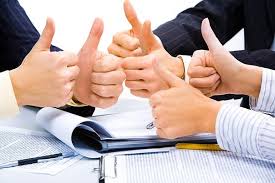 Основні елементи завдань з надання впевненості
Тристоронні відносини
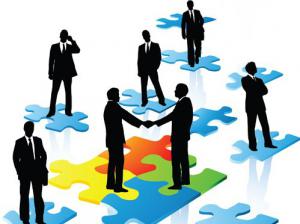 Наявність в усіх завданнях з надання впевненості щонайменше трьох окремих сторін:
практикуючого фахівця;
відповідальної сторони;
изначених користувачів.
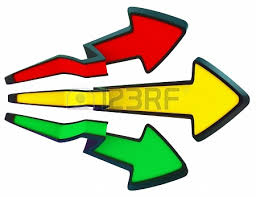 Залежно від обставин завдання окрема роль може належати оцінювачу чи вимірювачу або стороні, яка пропонує завдання
Охоплюють усі виробничі відносини при виконанні завдань з надання впевненості
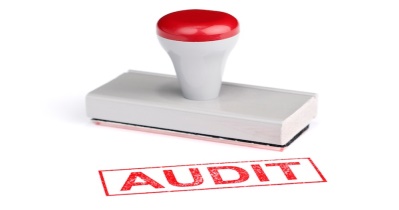 Тристоронні відносини
ВИЗНАЧЕНІ КОРИСТУВАЧІ
ВІДПОВІДАЛЬНА СТОРОНА
Можуть представляти:
(а) різні суб’єкти господарювання;
(б) один і той самий суб’єкт господарювання.
Прикладом (б) може бути суб’єкт господарювання з дворівневою структурою, коли Наглядова рада може забажати отримати впевненість в інформації, наданій виконавчим органом цього суб’єкта господарювання
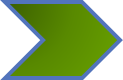 Старший управлінський персонал суб’єкта господарювання (визначені користувачі) може винайняти практикуючого фахівця для виконання завдання з надання впевненості щодо конкретного аспекту діяльності суб’єкта господарювання, за який несе безпосередню відповідальність управлінський персонал нижчого рівня (відповідальна сторона), але кінцеву відповідальність за який покладено на старший управлінський персонал.
Зв’язок між відповідальною стороною та визначеними користувачами слід розглядати в контексті конкретного завдання
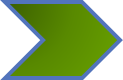 ПРАКТИКУЮЧИЙ ФАХІВЕЦЬ (practitioner) – це особа (особи), яка виконує завдання (партнер із завдання, члени команди із завдання, аудиторська фірма) шляхом застосування вміння та методик виконання завдання з надання впевненості для отримання обґрунтованої чи обмеженої впевненості відповідно до умов завдання стосовно того, чи не містить інформація з предмета завдання суттєвих викривлення.
вимірює чи оцінює предмет завдання стосовно критеріїв та застосовує вміння й методики виконання завдання з надання впевненості для отримання обґрунтованої чи обмеженої впевненості відповідно до умов завдання стосовно того, чи не містить результат цього вимірювання чи оцінювання суттєвих викривлень
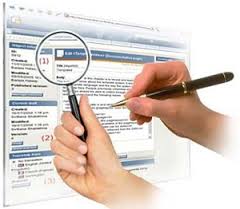 несе відповідальність за висловлений висновок щодо надання впевненості, і ця відповідальність не зменшується через використання ним роботи свого експерта чи інших практикуючих фахівців з надання впевненості
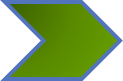 Завдання не приймається, якщо попереднє знання обставин завдання вказує на те, що вимог етики щодо компетентності не буде дотримано
Визначені користувачі
особа (особи) чи організація (організації) або їх групи, які, будуть користуватись звітом з надання впевненості
відповідальна (але не єдиним користувачем)
Визначених користувачів можна ідентифікувати різними методами, наприклад домовленістю практикуючого фахівця та відповідальної сторони або сторони, яка пропонує завдання, або відповідно до вимог законодавчих чи нормативних актів.
Визначені користувачі або їх представники можуть безпосередньо брати участь разом з практикуючим фахівцем і відповідальною стороною у визначенні вимог до завдання.
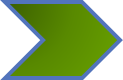 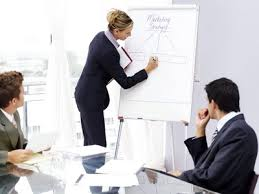 У деяких випадках визначені користувачі (наприклад, банкіри та регулятори) можуть висувати вимогу або звертатися з проханням до відповідних сторін щодо виконання завдання з надання впевненості з конкретною метою.
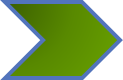 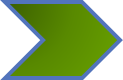 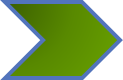 ФОРМИ  ПРЕДМЕТА ЗАВДАННЯ З НАДАННЯ ВПЕВНЕНОСТІ
Історичні фінансові показники - для яких інформацією з предмета завдання може бути визнання, вимірювання, подання й розкриття, наведені у фінансовій звітності (історичний фінансовий стан та фінансовий результат; грошові потоки).
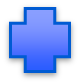 Нефінансові результати або умови - для яких інформацією з предмета завдання можуть бути ключові показники ефективності (наприклад, виробничі показники суб’єкта господарювання).
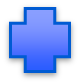 Майбутні фінансові результати або умови - для яких інформацією з предмета завдання може бути визнання, вимірювання, подання й розкриття, наведені у фінансовому прогнозі чи очікуванні (перспективний фінансовий стан, фінансовий результат та грошові потоки).
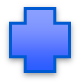 Фізичні характеристики -  для яких інформацією з предмета може бути документ із специфікацією (потужність обладнання).
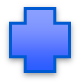 Системи та процеси - для яких інформацією з предмета може бути твердження з їх ефективності (система внутрішнього контролю підприємства або система інформаційних технологій).
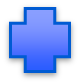 Поведінка - для якої інформацією з предмета може бути звіт про відповідність або звіт про ефективність (корпоративне управління, відповідність законодавству, управління людськими ресурсами).
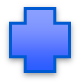 Інформація, яка формує предмет перевірки, може бути
якісною, або кількісною
історичною або прогнозною
об’єктивною або суб’єктивною
відноситися до певного моменту часу (моментні показники), або покривати визначений період часу (інтервальні показники)
Ці характеристики впливають на:
точність оцінки або вимірювання предмета щодо критеріїв
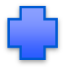 переконливість наявних доказів
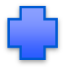 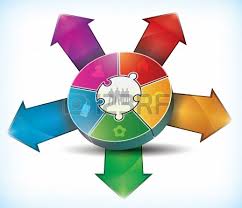 КРИТЕРІЇ
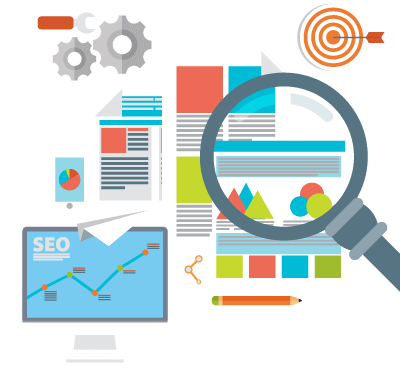 це еталони, контрольні показники, що використовуються для оцінки або вимірювання предмета, включно з показниками, там де це прийнятно, подання та розкриття:
Офіційно визнаними - для аудиторської перевірки фінансових звітів критерієм можуть виступати П(С)БО, або МСФЗ
Ґрунтуватись на встановленій концептуальній основі внутрішнього контролю або меті конкретного спеціально розробленого заходу контролю -під час підготовки звіту з операційної ефективності заходів внутрішнього контролю
Застосовний закон, нормативний акт або контракт - при підготовці висновку про відповідність декларацій з оподаткування законодавству
ХАРАКТЕРИСТИКИ ПРИЙНЯТНИХ КРИТЕРІЇВ ДЛЯ ВИКОНАННЯ ЗАВДАНЬ З НАДАННЯ ВПЕВНЕНОСТІ
значимість
нейтральність
зрозумілість
дають можливість дійти неупереджених висновків
дають змогу 
зробити висновки, 
що допоможуть користувачам 
у прийнятті рішень
дають можливість дійти висновків, які будуть чіткими та повними та не будуть піддаватися різним тлумаченням
повнота
надійність
надійні критерії не дозволяють давати суперечливої оцінки або вимірювання предметавключно, якщо це необхідно, з поданням та розкриттям
критерії будуть достатньо повними, коли не пропущені відповідні фактори, які можуть вплинути на висновки в контексті обставин завдання
Прийняття завдання
Якщо аудитор прийняв завдання з надання впевненості, він не має права без вмотивованих підстав змінити завдання на завдання, при виконанні якого впевненість не забезпечується, або завдання з надання достатньої впевненості на завдання з надання обмеженої впевненості.
Підстави
визнані обставини, внаслідок яких змінилися вимоги визначених користувачів
недостатнє розуміння користувачами характеру завдання
Якщо зміна завдання відбулася, аудитор не повинен ігнорувати докази, отримані до того, як завдання змінилося
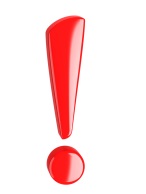 ПРОФЕСІЙНЕ СУДЖЕННЯ (Professional judgment)
Визначення:
застосування необхідних навичок, знань і досвіду в контексті вимог стандартів аудиту, бухгалтерського обліку та професійної етики при прийнятті обґрунтованих рішень щодо плану дій, які є прийнятними за обставин завдання з аудиту.
ПРОФЕСІЙНЕ СУДЖЕННЯ НЕОБХІДНЕ ПРИ ПРИЙНЯТТІ РІШЕНЬ ЩОДО: 
 Суттєвості та ризику завдання. 
 Характеру, часу та обсягу процедур, які використовувались для дотримання вимог доречних стандартів завдань з надання впевненості та отримання доказів. 
 Оцінювання, чи було отримано прийнятні докази у достатньому обсязі, та необхідності виконання додаткової роботи для досягнення цілей доречних стандартів завдань з надання впевненості. 
 У випадку прямого завдання – застосування критеріїв до предмета завдання та, якщо ці критерії підбирає або розробляє практикуючий фахівець, їх вибору чи розробки. У випадку завдань з підтвердження – оцінювання суджень, зроблених іншими. 
 Доречності висновків, які робляться на основі отриманих доказів
Професійне судження слід застосовувати протягом усього завдання. 
Професійне судження не може використовуватись як виправдання рішень, які не підтримуються фактами й обставинами завдання або прийнятними доказами у достатньому обсязі.
ПРОФЕСІЙНИЙ СКЕПТИЦИЗМ (Professional skepticism)
Визначення:
ставлення, що поєднує допитливість, уважність до обставин, які можуть вказувати на можливе викривлення внаслідок помилки або шахрайства, та критичну оцінку доказів.
Використання професійного скептицизму -
протягом виконання завдання.

Наприклад, 
для зменшення ризику: 
 Пропуску незвичних обставин; 
 Надмірного узагальнення висновків зі спостережень; та 
 Використання неприйнятних припущень під час визначення харак- теру, часу й обсягу процедур та розгляду отриманих результатів.
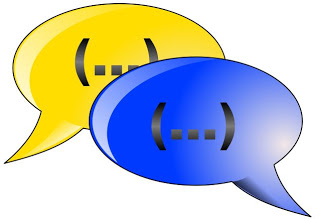 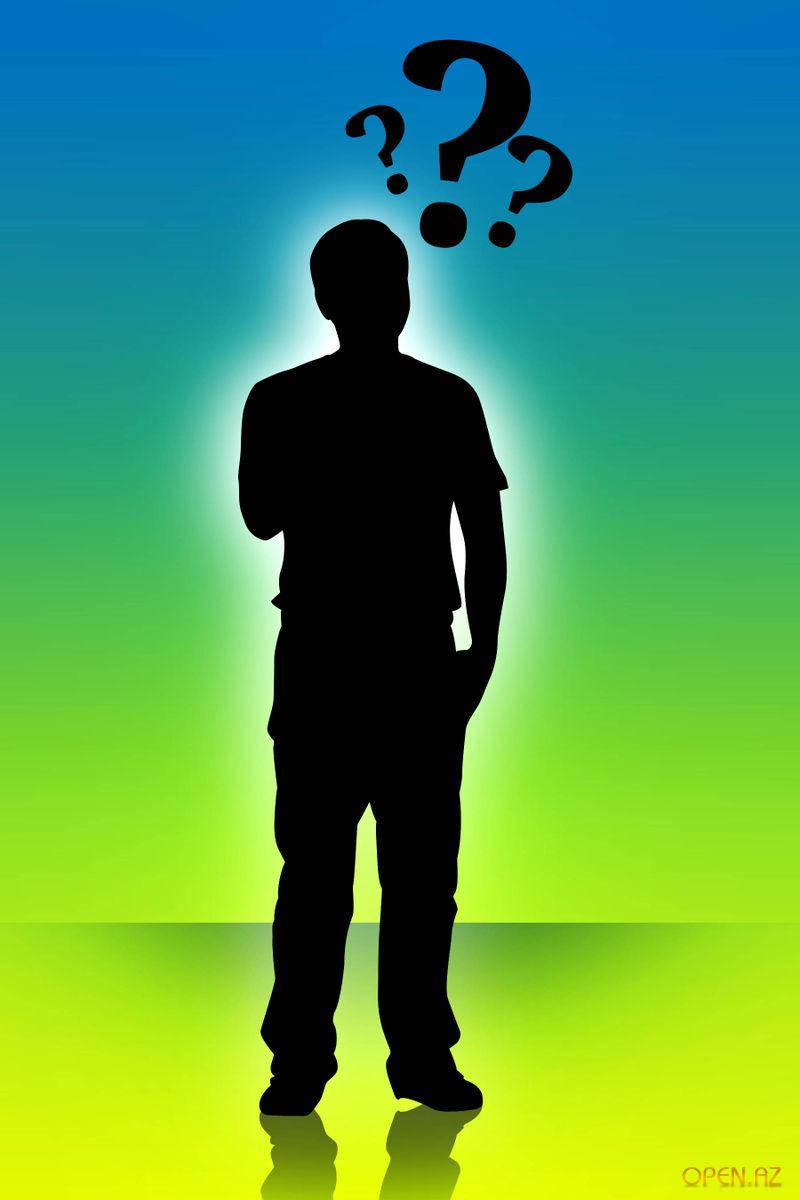 Суттєвість
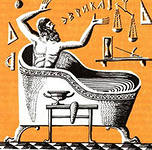 Викривлення, включаючи пропуски, вважаються суттєвими, якщо вони поодинці чи взяті разом можуть очікувано впливати на важливі рішення визначених користувачів, які приймаються на основі інформації з предмета завдання.
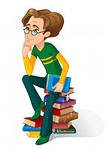 Розгляд суттєвості - питання професійного судження, на яке впливає розуміння ним загальних інформаційних потреб визначених користувачів як групи.
Суттєвість розглядається в контексті якісних та кількісних чинників
Суттєвість стосується інформації, яка охоплюється звітом аудитора з надання впевненості
Ризик завдання
Ризик - вчинок в надії на щасливий вихід, тобто вчинок, який здійснюється в умовах невизначеності. 
Ризик - можлива небезпека будь-якого несприятливого результату.
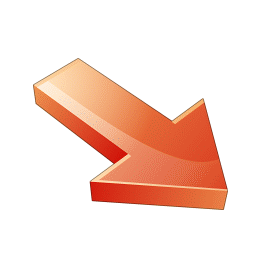 Ризик завдання – це ризик того, що аудитор висловить невідповідний висновок, якщо інформацію з предмета завдання суттєво викривлено.
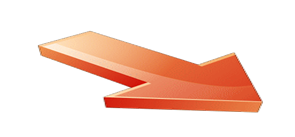 Ризик завдання не стосується ділових ризиків практикуючого фахівця, наприклад можливих збитків внаслідок судових позовів, негативного розголосу чи інших подій, що можуть виникнути в зв’язку з конкретною інформацією з предмета завдання, та не включає їх.
Ризик завдання
Зменшення ризику завдання до нуля можна досягнути вкрай нечасто, до того ж це є економічно невигідним
                     тому 
«обґрунтована впевненість» є нижчою за абсолютну впевненість внаслідок  чинників:
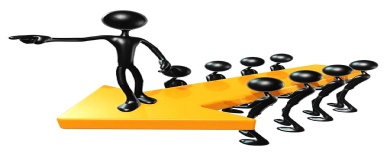  Використання вибіркового тестування. 
 Властивих обмежень внутрішнього контролю. 
 Більшість доказів будуть швидше переконливими, ніж неспростовними. 
  Використання професійного судження під час отримання й оцінювання доказів та формування висновків на їх основі. 
 Через властиві характеристики предмета завдання під час його вимірювання чи оцінювання стосовно критеріїв (у деяких випадках).
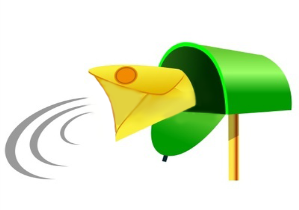 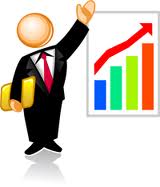 ДОСТАТНІ Й ПРИЙНЯТНІ ДОКАЗИ
Достатність є мірою кількості доказів. 
На кількість необхідних доказів впливають ризики суттєвого викривлення інформації з предмета завдання (чим вищими є ризики, тим більше доказів необхідно отримати), а також якість цих доказів (чим вища їх якість, тим менше їх потрібно). Отримання великої кількості доказів при цьому не може компенсувати їх низьку якість.
На надійність доказів впливають джерело їх походження та їхній характер, вона залежить від конкретних обставин їх отримання
Докази є надійнішими, коли їх отримано з джерел поза межами відповідальної сторони . 
Докази, створені суб’єктом господарювання, є надійнішими, коли відповідні заходи контролю є ефективними. 
Докази, отримані безпосередньо практикуючим фахівцем є надійнішими за докази, отримані опосередковано або шляхом логічного висновку.
Докази є надійнішими, коли вони існують у задокументованій формі – на папері, в електронному вигляді, інших носіях інформації (наприклад, безпосередній аудіозапис певної зустрічі зазвичай буде надійнішим за наступний усний переказ того, що на цій зустрічі обговорювалось).
Прийнятність є мірою якості доказів, тобто їх доречності та надійності для підтримки висновку практикуючого фахівця.
Більше впевненості отримується через якісні докази, отримані з різних джерел, чи через докази різного характеру, ніж через окремі докази, які розглядаються поодинці.

Якщо докази, отримані з одного джерела, суперечать доказам, отриманим з іншого джерела, необхідно визначити, які додаткові процедури потрібні для вирішення цього протиріччя
ХАРАКТЕР, ЧАС ТА ОБСЯГ ПРОЦЕДУР
ІНСПЕКТУВАННЯ            СПОСТЕРЕЖЕННЯ              ПІДТВЕРДЖЕННЯ
  ПОВТОРНИЙ   ПІДРАХУНОК                ПОВТОРНЕ   ВИКОНАННЯ  
АНАЛІТИЧНІ ПРОЦЕДУРИ                     ЗАПИТИ
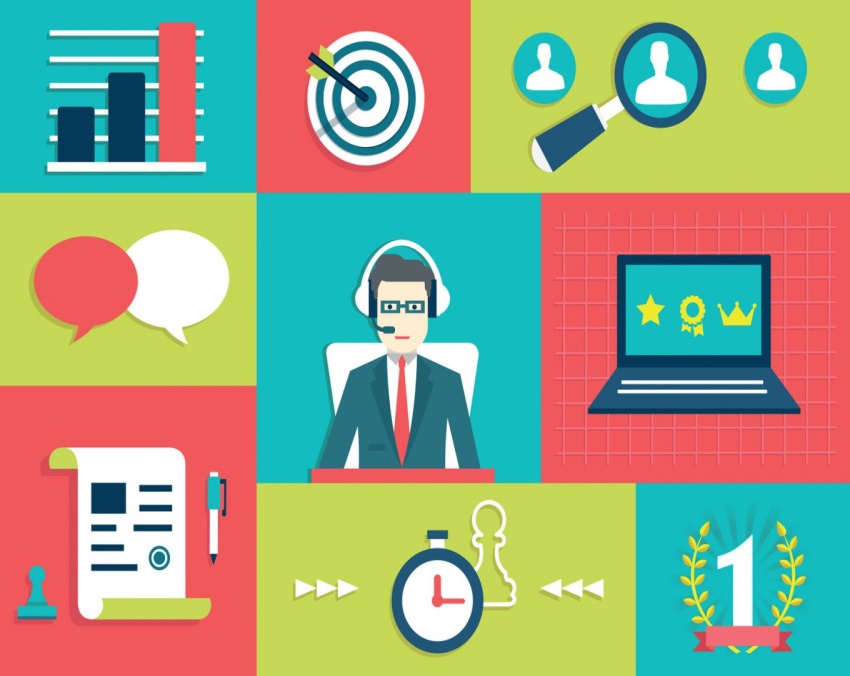 ХРАКТЕР, ЧАС ТА ОБСЯГ ПРОЦЕДУР ЗАЛЕЖАТЬ 
ВІД КОНКРЕТНОГО ЗАВДАННЯ З НАДАННЯ ВПЕВНЕНОСТІ
ХАРАКТЕР, ЧАС ТА ОБСЯГ ПРОЦЕДУР
ЗАВДАННЯ З НАДАННЯ ОБҐРУНТОВАНОЇ ВПЕВНЕНОСТІ включає: 
(a) Ідентифікацію й оцінювання ризиків суттєвого викривлення інформації з предмета завдання на основі розуміння предмета завдання та інших обставин завдання; 
(b) Розробку та виконання процедур для дій у відповідь на оцінені ризики й отримання обґрунтованої впевненості на підтримку висновку практикуючого фахівця; 
(c) Оцінювання достатності та прийнятності отриманих доказів у контексті завдання та, якщо це потрібно за обставин завдання, прагнення отримати подальші докази.
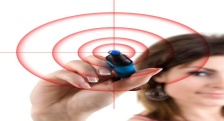 ЗАВДАННЯ З НАДАННЯ ОБМЕЖЕНОЇ ВПЕВНЕНОСТІ включає:
 (a) ідентифікацію областей, в яких можуть існувати суттєві викривлення інформації з предмета завдання на основі розумін- ня предмета завдання та інших обставин завдання; 
(b) розробку й виконання процедур для розгляду цих областей та отримання обмеженої впевненості на підтримку висновку практикуючого фахівця; 
(c) розробку та виконання додаткових процедур для отримання подальших доказів (у разі якщо аудитору стає відомо про питання, які б змусили його вважати, що інформацію з предмета завдання може бути суттєво викривлено)
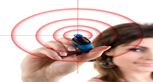 Письмовий звіт з надання впевненості
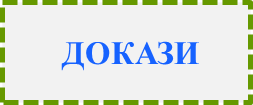 ВИСНОВОК
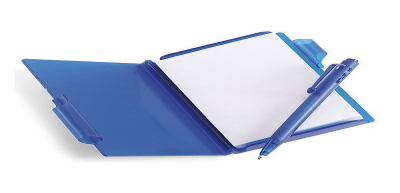 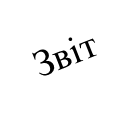 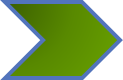 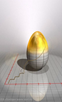 Стандарти з надання впевненості
Елементи звіту
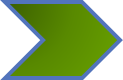 ФОРМИ ВИСНОВКУ ПРАКТИКУЮЧОГО ФАХІВЦЯ
ЗАВДАННІ З НАДАННЯ 

обґрунтованої впевненості

 обмеженої 
впевненості
позитивна форма - передає думки практикуючого фахівця щодо результатів вимірювання чи оцінювання предмета завдання;


формі, яка передає, чи не привернуло під час виконання завдання його увагу щось, що б змусило його вважати, що інформацію з предмета завдання суттєво викривлено
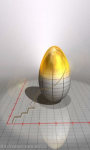 Документація
Практикуючий фахівець повинен своєчасно підготувати документацію із завдання, яка б містила записи, на основі яких було підготовлено звіт із завдання, та які були б достатніми і прийнятними для того, щоб досвідчений практикуючий фахівець, який не мав жодного попереднього стосунку до завдання, міг зрозуміти:
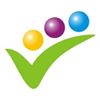 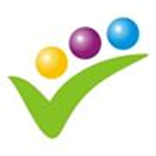 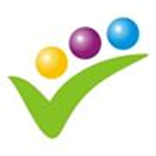 Характер, час та обсяг процедур, виконаних для дотримання вимог відповідних Стандартів з надання впевненості і застосовних вимог законодавчих та нормативних актів.
Результати виконаних процедур та отримані докази.
Важливі питання, 
що виникли під час виконання завдання, висновки, досягнуті стосовно них, 
та важливі професійні судження, зроблені під час досягнення цих висновків.
Огляд контролю якості завдання
Критерії визначення, які завдання слід перевірити на контроль якості виконання:
характер завдання, включаючи ступінь інтересу суспільства
ідентифікацію незвичайних обставин чи ризиків завдання або класу завдань
чи вимагають законодавчі або нормативні акти проведення огляду контролю якості завдання
Звіт із завдання не датується до завершення огляду контролю якості завдання. При цьому оформлення документації з огляду контролю якості завдання може бути закінченим після дати звіту.
Контроль якості для фірм, що виконують аудити та огляди фінансової звітності, а також інші завдання з надання впевненості і супутні послуги (МСКЯ 1)
МСКЯ 1 застосовується в усіх фірмах професійних бухгалтерів, які виконують аудити та огляди фінансової звітності, а також інші завдання з надання впевненості, і надають супутні послуги.
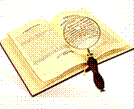 У МСКЯ 1 викладено мету фірми при дотриманні МСКЯ та вимоги, що дадуть змогу фірмі досягти зазначеної мети. Крім того, стандарт містить відповідні рекомендації у формі матеріалів для застосування та інших пояснювальних матеріалів.
Аудиторська фірма (аудитор) повинна встановити та підтримувати систему контролю якості, яка б включала політики і процедури стосовно кожного з наведених нижче елементів:
відповідальність керівництва за якість на фірмі
відповідні етичні вимоги
прийняття та продовження стосунків з клієнтами з конкретних завдань
людські ресурси
виконання завдання
моніторинг